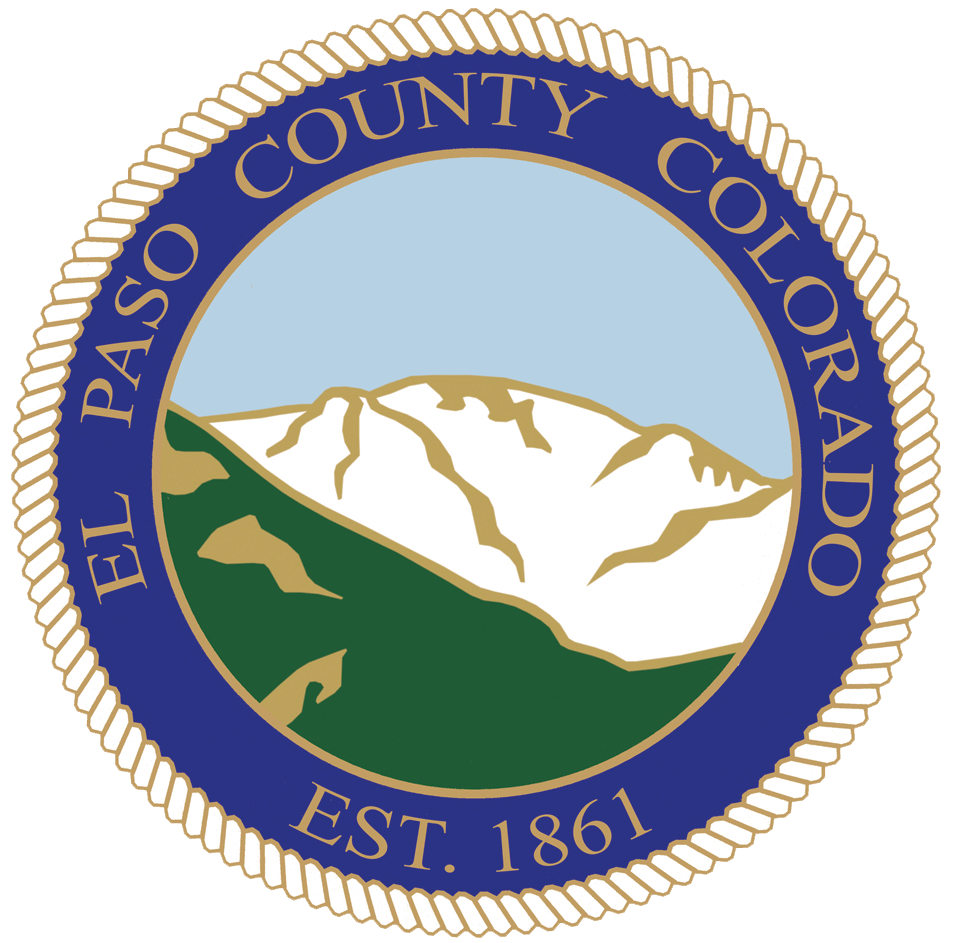 2021 Budget PresentationPlanning and Community Development (PCD)
Craig Dossey, Executive Director
October 20, 2020
Organizational Chart
Executive Director
Deputy Director
Planning  
Group Manager
Administrative Supervisor
Code Enforcement Supervisor
Engineering Group Manager
6 FT Admin. Staff
1 PT Admin. Staff
6 Planners
3 Code Enforcement Officers
Inspections 
Supervisor
4 FT and 1 PT Engineers
3 Inspectors
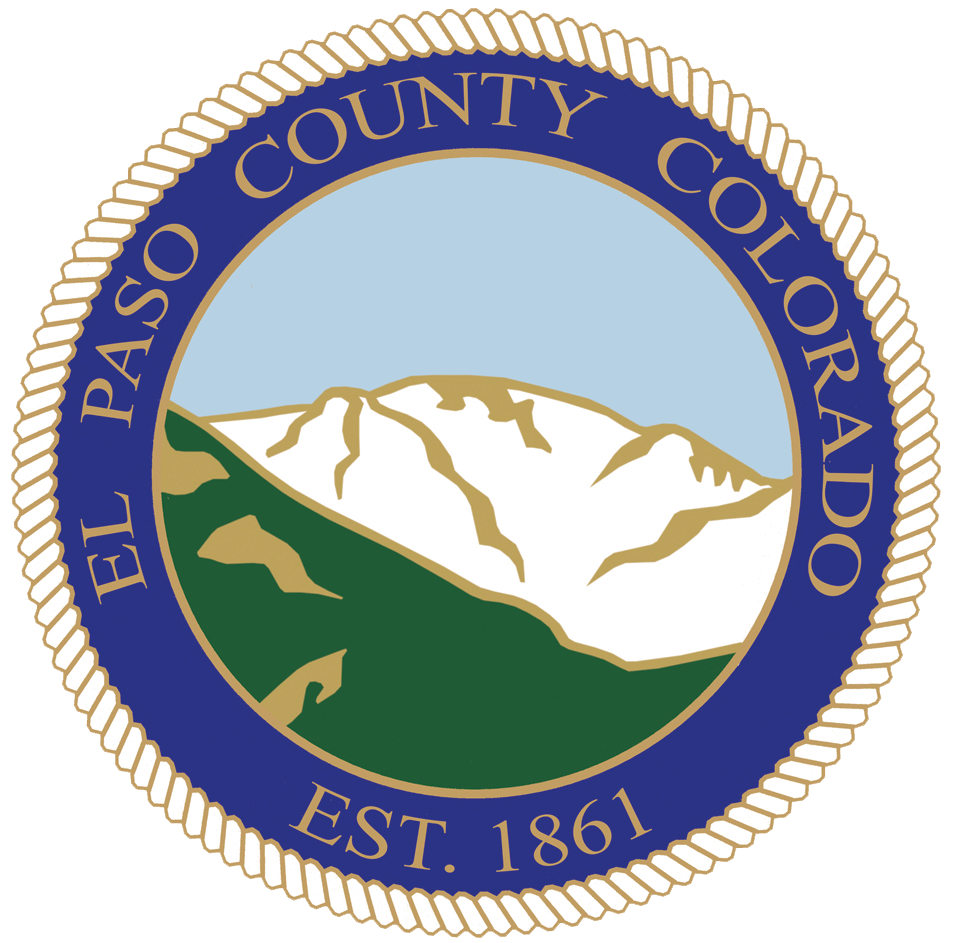 Planning and Community Development (PCD)
2
Operations
Planning Review Staff
Reviews and comments on all land development applications to ensure:
Compliance with the El Paso County Land Development Code
Compliance with 1041 Regulations
Consistency with the El Paso County Master Plan
Compliance with Colorado Revised Statutes
Prepares staff reports and makes public presentations 
Functions as the project manager from “cradle to grave”

Engineering Review Staff  
Reviews and comments on all land development applications to ensure minimum County, State, and Federal standards (as applicable) are met
Reviews all sites and related documents to ensure compliance with the County’s MS4 permit (Municipal Separate Storm Sewer Systems) for construction and permanent water quality
Supports the Planner in the records management of supporting documentation
Engineering staff supports the Project Managers/Planners
Assists in drafting staff reports and making public presentations
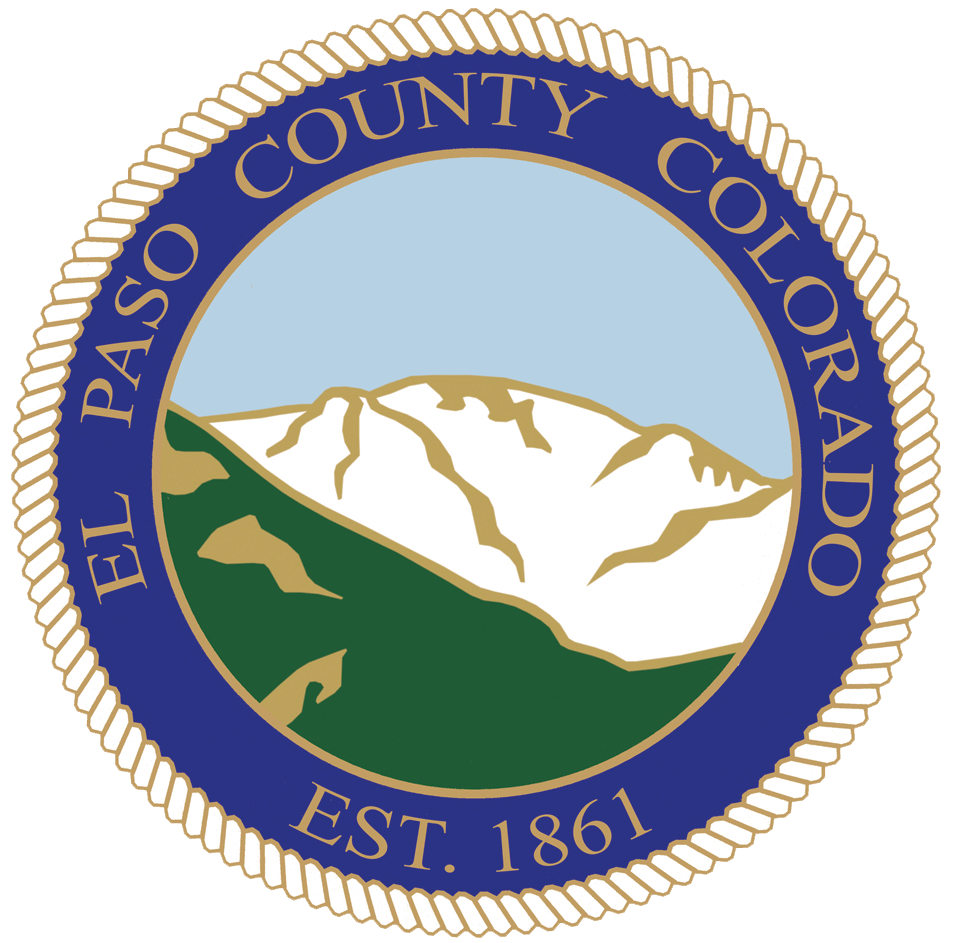 Planning and Community Development (PCD)
3
Operations
Inspections Staff
Performs inspections for all development-related construction
Prepares acceptances of all dedicated public infrastructure constructed by developers 
Facilitates the release of Financial Assurances for constructed infrastructure
Provides inspection and approval for all driveway/access permits
Assists DPW Stormwater Coordinator by conducting inspections and keeping records for conformance with the County MS4 permit

Code Enforcement Staff
Enforces the County Land Development Code (zoning and subdivision violations)
Enforces County rubbish and weed ordinances
Coordinates property clean ups (abatement)
Coordinates with County Attorney’s Office in litigation and testifies in Court

Administrative Staff
Provides support to PM/Planning, Engineering, Inspections, and Code Enforcement
Reviews over-the-counter development applications
Provides support to the Planning Commission and Board of Adjustment
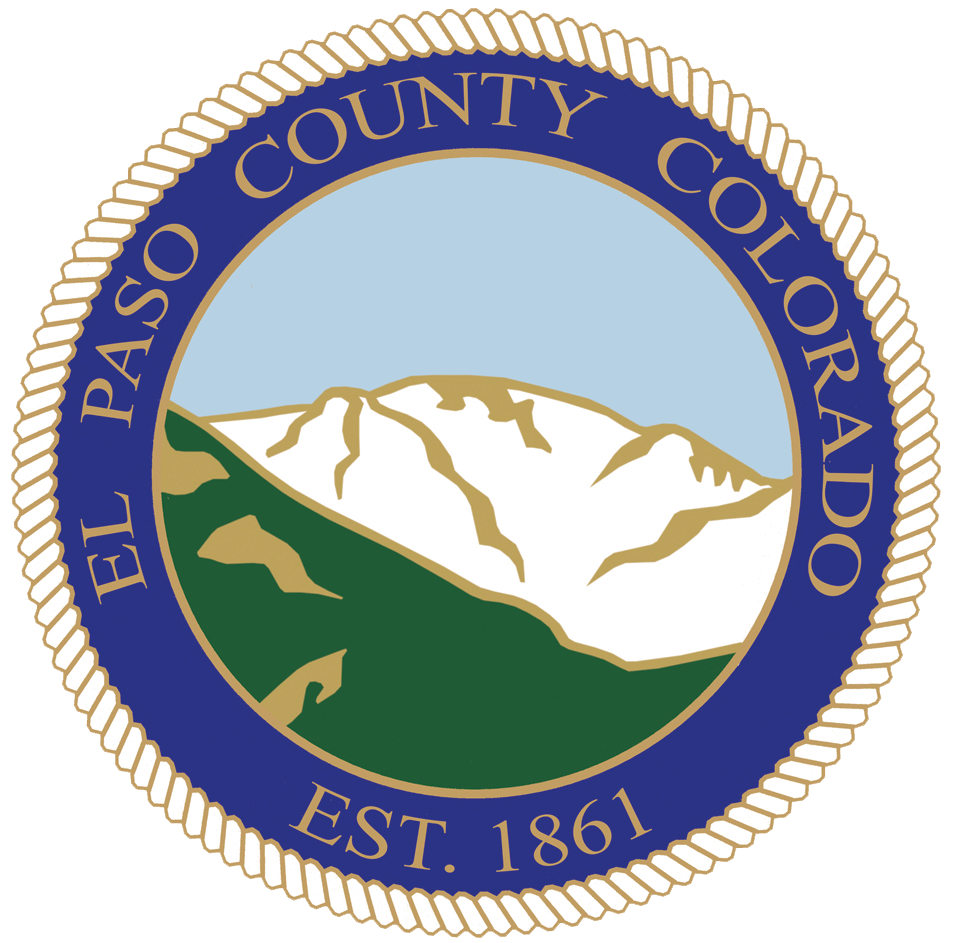 Planning and Community Development (PCD)
4
Mandates/State Statutes Required
Colorado Revised Statutes Title 30, Article 28 Part 1 County Planning
Planning Commission C.R.S. §30-28-105
Adoption of Master Plan C.R.S. §30-28-106
Zoning Plan C.R.S. C.R.S. §30-28-111
Board of Adjustment C.R.S. §30-28-117
Subdivision Regulations C.R.S. §30-28-133
Review of Plats and Other Plans C.R.S. §30-28-133.5
Guarantee of Public Improvements C.R.S. §30-28-137
Areas and Activities of State Interest (“1041 Regulations”)
Adopted by BOCC in 2013, Amended later in 2013 and 2014
Authority and enforcement pursuant to C.R.S. §24-65.1-101 et. seq.
Code Enforcement
C.R.S. Title 30, Article 28 – Enforcement of Zoning and Subdivision regulations
Chapter 11 of the Land Development Code 
BOCC Ordinance 06-02 Prohibiting the Accumulation of Rubbish
BOCC Ordinance 06-03 Requiring the Removal of Weeds and Brush
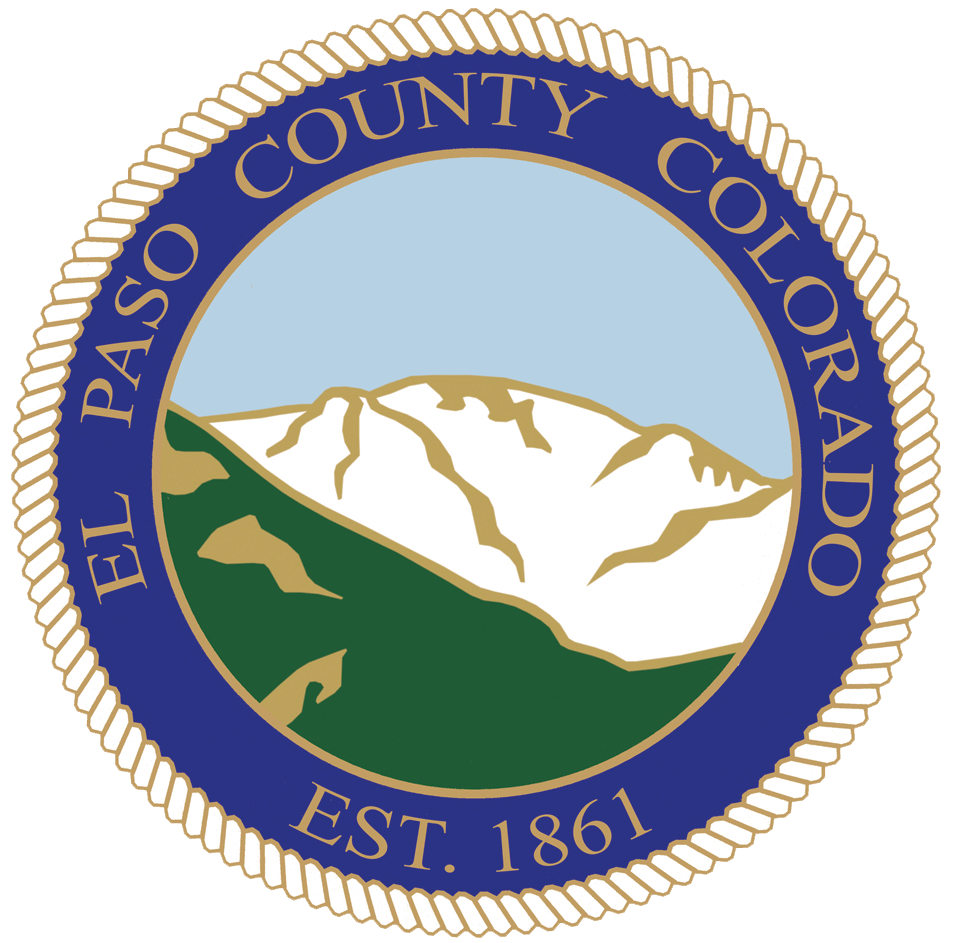 Planning and Community Development (PCD)
5
Strategic Plan Goals
Goal #4 - Consistently support regional economic strength
Strategy A - Encourage the growth of existing businesses and recruitment of new businesses
Partner with local municipalities to identify contrasting development-related standards and requirements and establish a committee that is tasked with proposing and implementing code changes to increase inter-jurisdictional uniformity (2018)
County staff has been included in discussions with the City of Colorado Springs, Fountain, and Monument on regulatory changes to help encourage consistency in regulations.
Quarterly Regional Planning Officials meetings
Open dialogue on shared land use-related issues
Exchanging regulatory frameworks to develop comparable, but not necessarily the same, solutions (e.g., small lot PUDs, hazards planning and mitigation, etc.)
Has also led to better coordination with some jurisdictions on annexations.
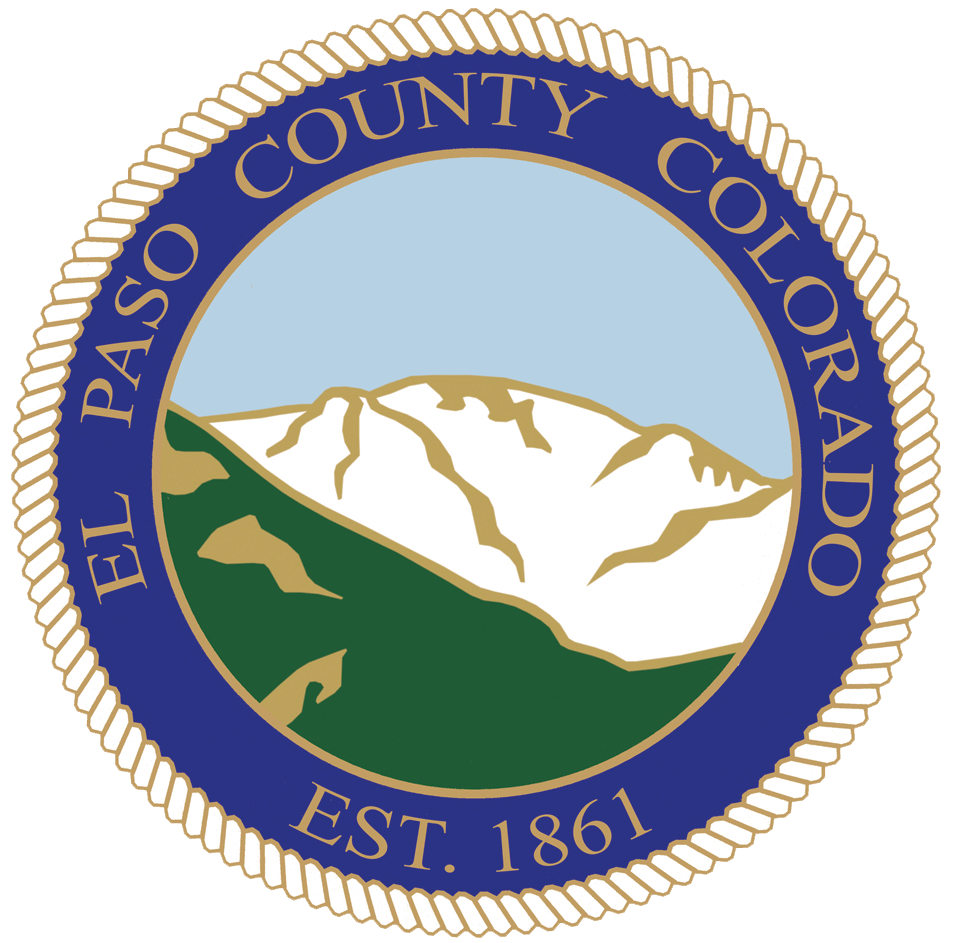 Planning and Community Development (PCD)
6
Strategic Plan Goals
Goal #4 - Consistently support regional economic strength
Strategy A - Encourage the growth of existing businesses and recruitment of new businesses
Continue to evaluate and modify the existing regulatory framework and procedures for development in an effort to avoid over-regulation to further promote and enhance a business-friendly environment (On-going)
RECENT/PLANNED FUTURE EFFORTS:
Republication by Municode of the Land Development Code is nearly complete following significant amendments that occurred towards the end of 2019 and early 2020 (signs, storage containers, subdivision regulations, etc.)
Working with fire districts and HBA to finalize draft amendments to the fire district review of land use applications.
Emphasis on those areas in the County that are not located within a fire district.
Finalizing an RFP to contract out the re-write of our landscaping regulations to better align with the goals and policies of the Water Master Plan and to better account for local climate conditions, soil types, and the availability and conservation of water for irrigation.
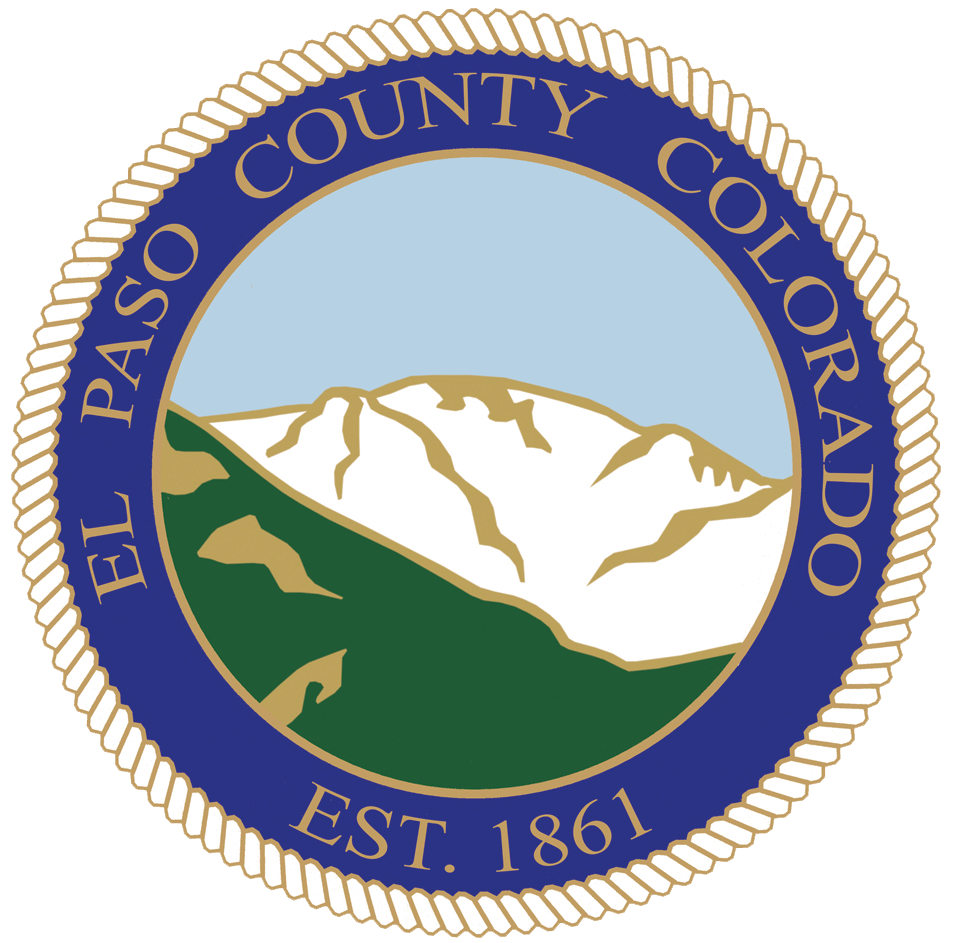 Planning and Community Development (PCD)
7
Budgetary Highlights
2020 Revenues by Land Use Application Type
				
				Budgeted		Actual (Through 9/22)	    Projected (appx.)
Type A (Front Counter)		$320,000			$302,260			$405,000
Type B (FC/Technical Review) 	$190,000			$197,920			$265,000
Type C (Technical Review)		$290,000			$261,425			$350,000	
Type D (Hearing Based)		$400,000			$369,334			$495,000
						____________________________________________________
				TOTAL:	$1,200,000			$1,130,939			$1,515,000

Fee structure based on 2007 fee schedule adopted by BOCC
Does not include additional revenues not associated with formal development applications (e.g, Early Assistance meetings)
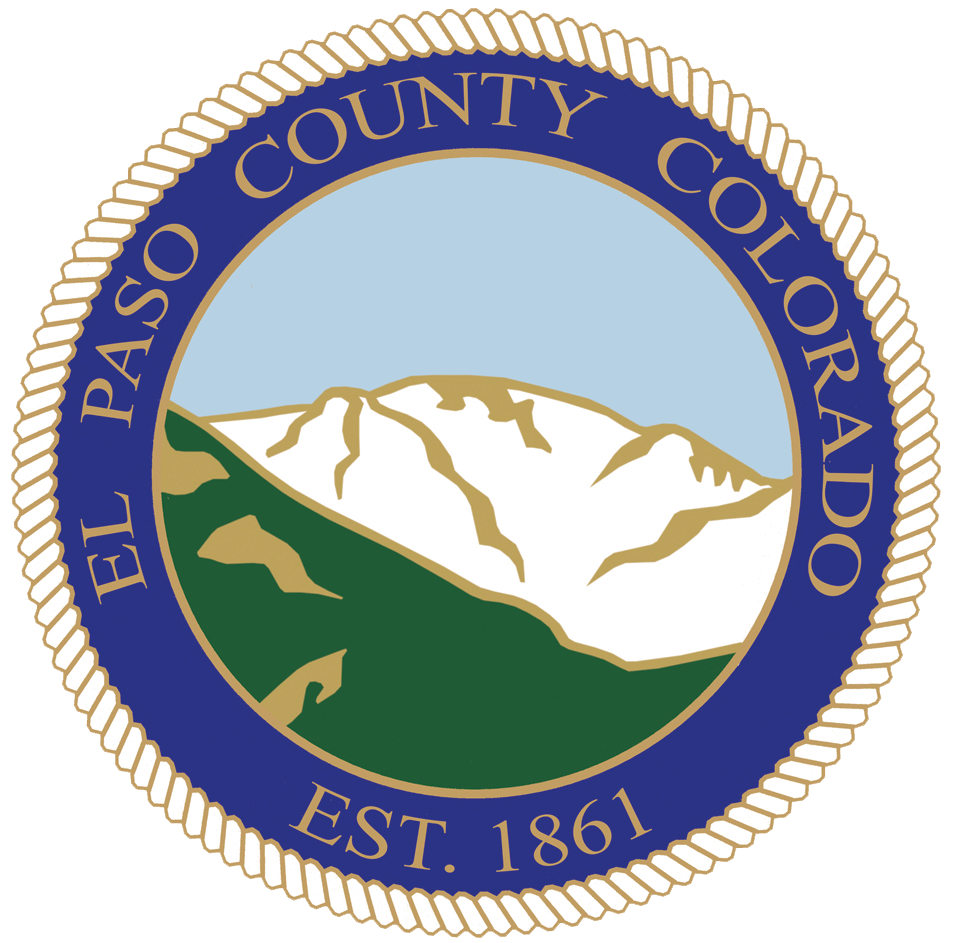 Planning and Community Development (PCD)
8
Budgetary Highlights
Code Enforcement Abatement Funds
Expenses
Costs Recovered/Liens Files
$15,493 received in payments
Used to abate other properties
Over one-half of funds expended to date have been repaid ($28,725 spent and $15,493 repaid)
Two active payment plans
Liens pending for two properties
Additional properties may be abated if repayment funds are available
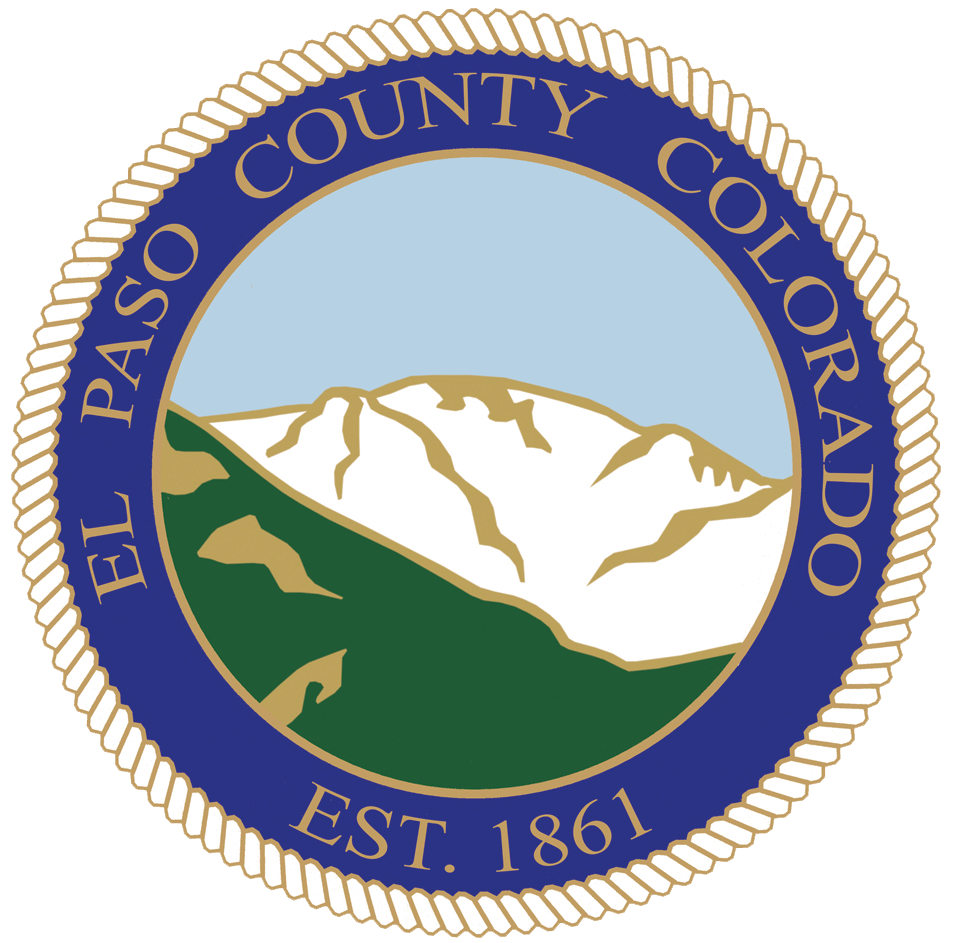 Planning and Community Development (PCD)
9
Base Budget and Critical Needs
Revenue
Original Budget = $1,820,000 
Projected EOY 2020 = $1,836,787

Expenditures
Original Operating Budget = $879,850 
Projected EOY $605,982 (variance of $273,868 or 31%)
Balance of Master Planning funds to be reappropriated for 2021

Original Personnel Budget = $2,395,209 
Projected EOY $2,131,220 (variance of $263,989 or 11%)

Critical Needs – None submitted
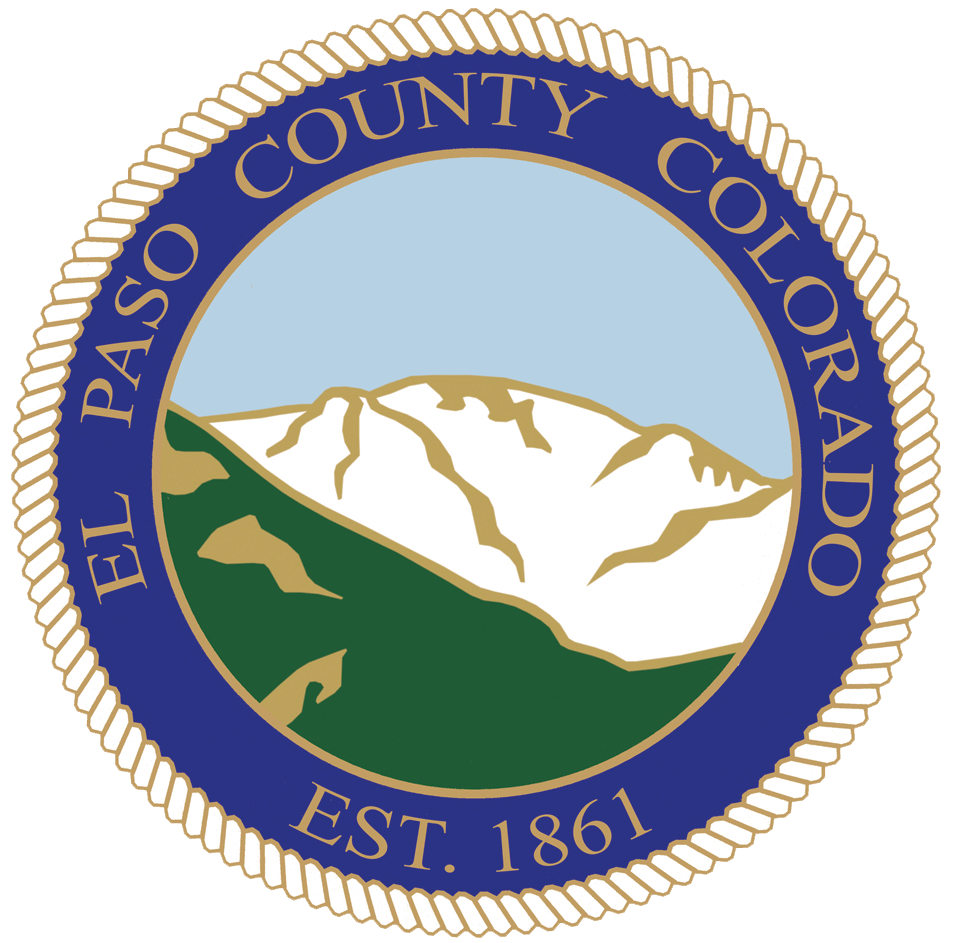 Planning and Community Development (PCD)
10
Questions?
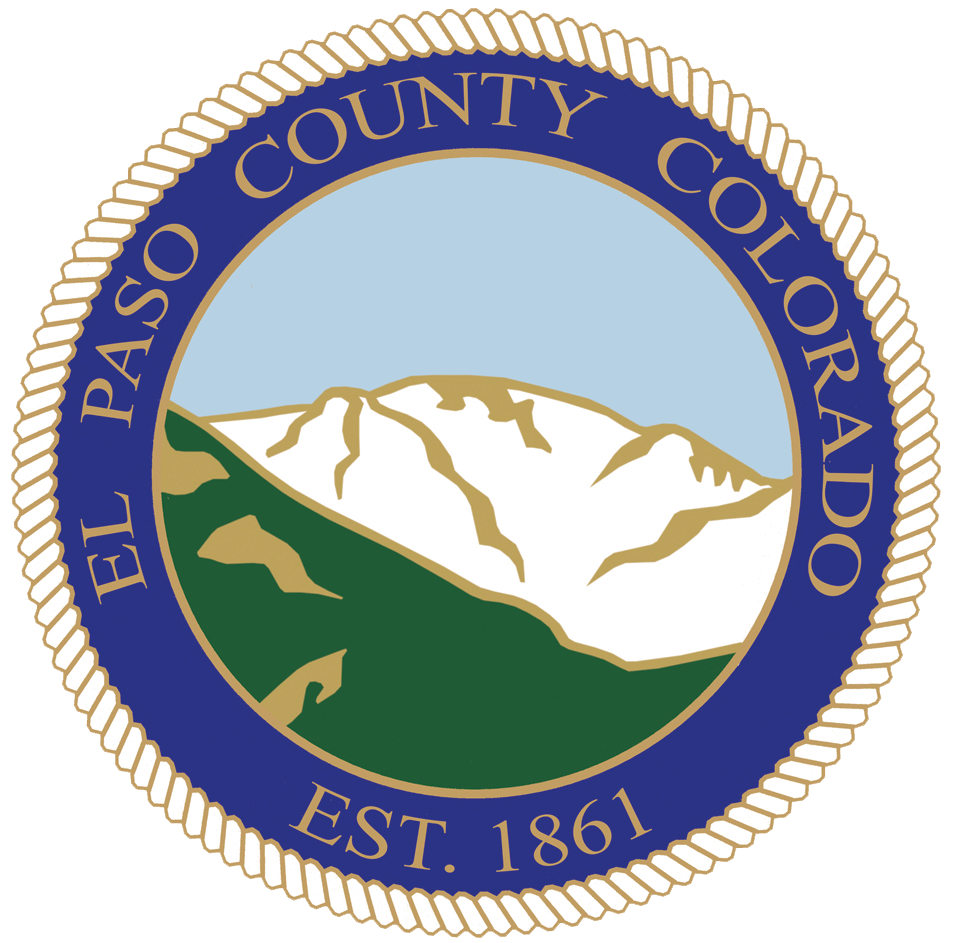 Planning and Community Development (PCD)
11